柳家あお馬　勉強会
第一回
ふるさとde
令和２年１月２５日(土)
１４時開演
木戸銭　５００円
出演：柳家あお馬
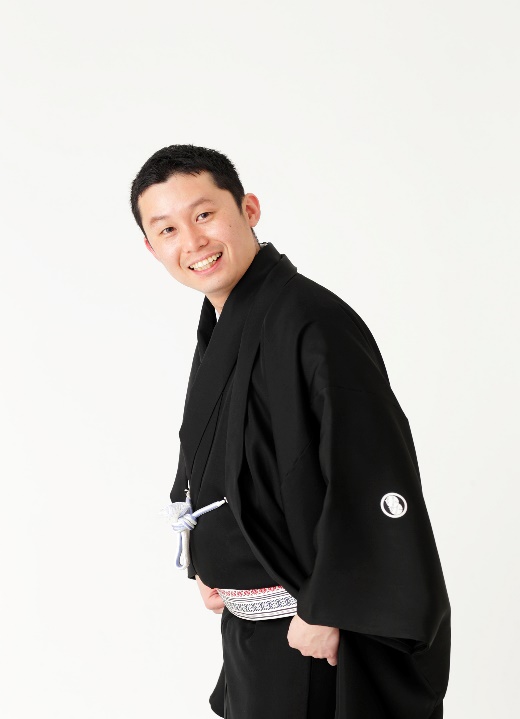 ５００yen
プロフィール
柳家あお馬　やなぎやあおば
１９８９年７月１０日生まれ
神奈川県立座間高校出身
２０１４年　師匠五代目柳家小せんに入門
２０１５年　前座として楽屋修業
２０１９年　二ツ目昇進　

趣味　読書　音楽鑑賞　演芸鑑賞
柳家あお馬
ところ
ハーモニーホール座間(中会議室)
神奈川県座間市緑が丘1－１－２
ご予約・お問い合わせ09036843621まで